Respiratory System
Practical Pictures
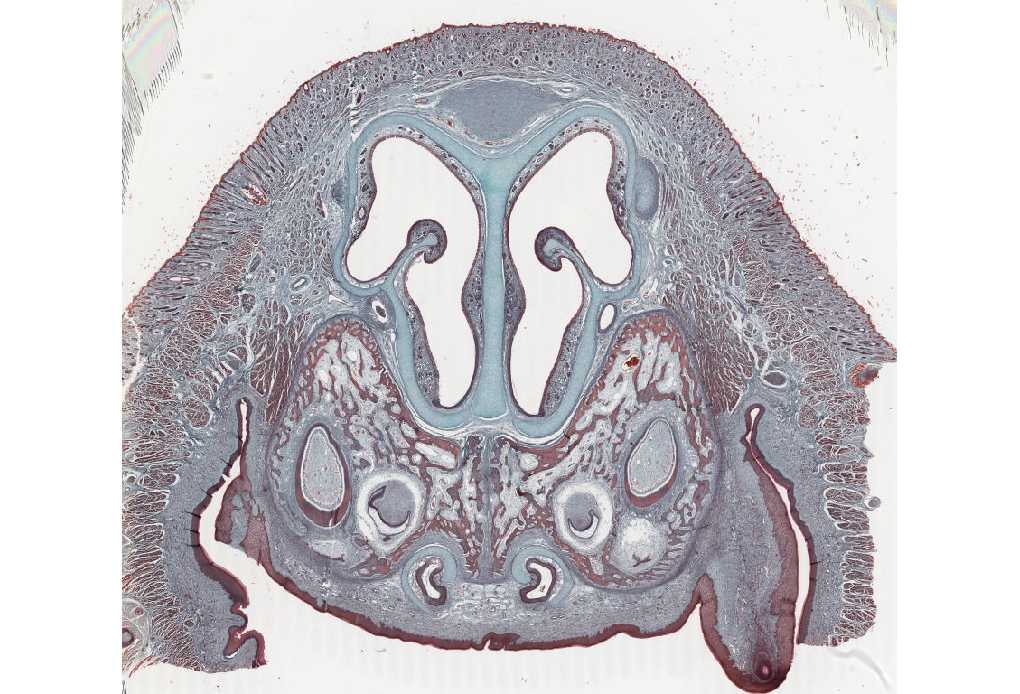 NASAL CAVITY AND SEPTUM
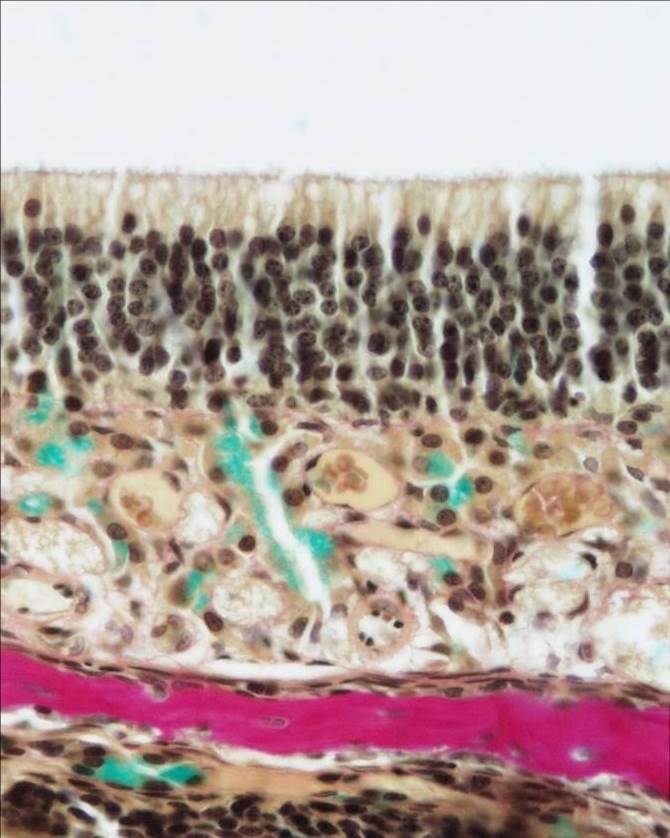 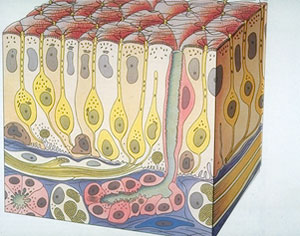 OLFACTORY MUCOSA
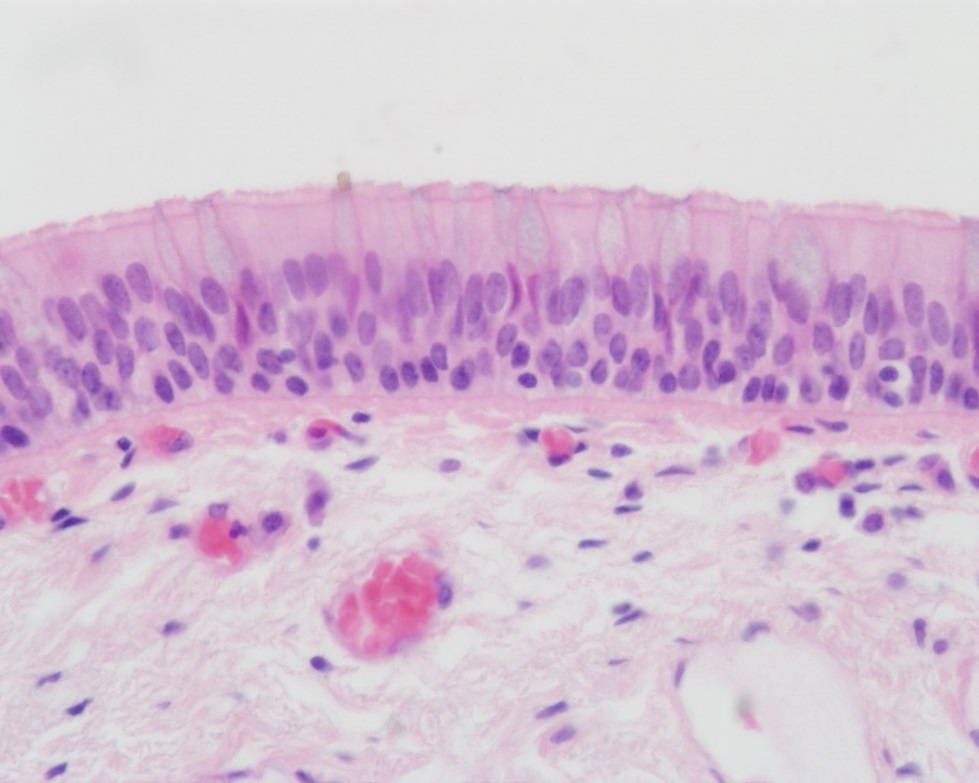 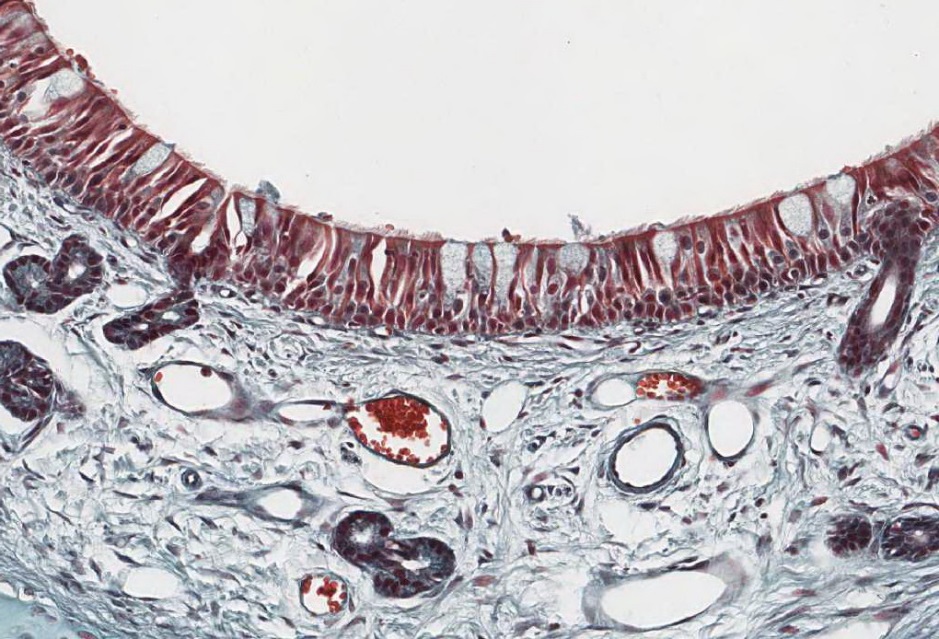 NASAL MUCOSA – respiratory epithelium and lamina propria
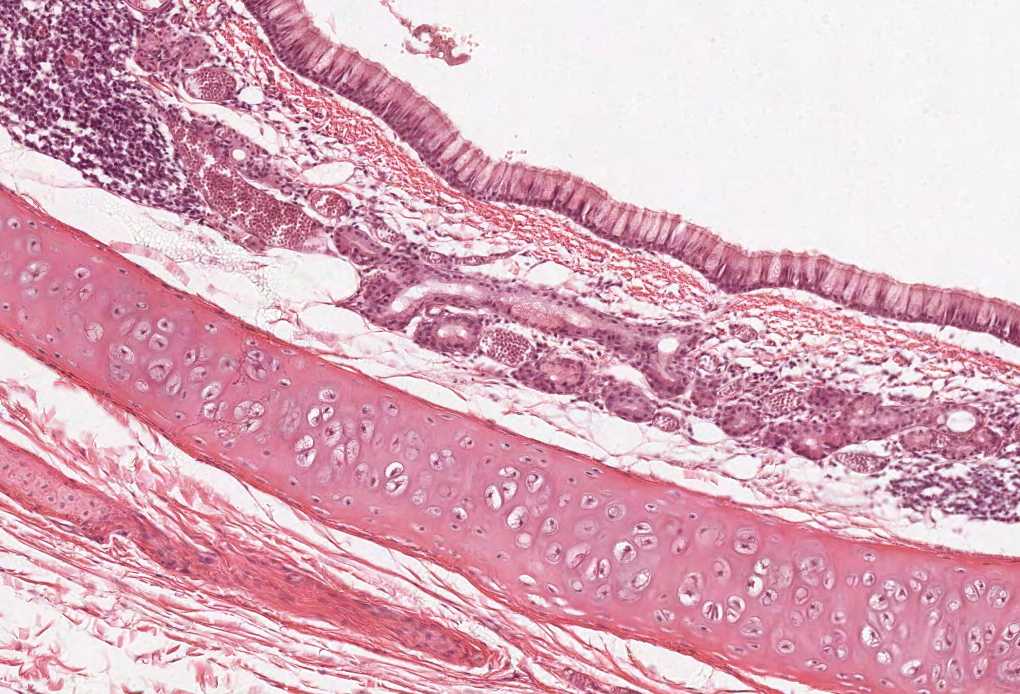 TRACHEA
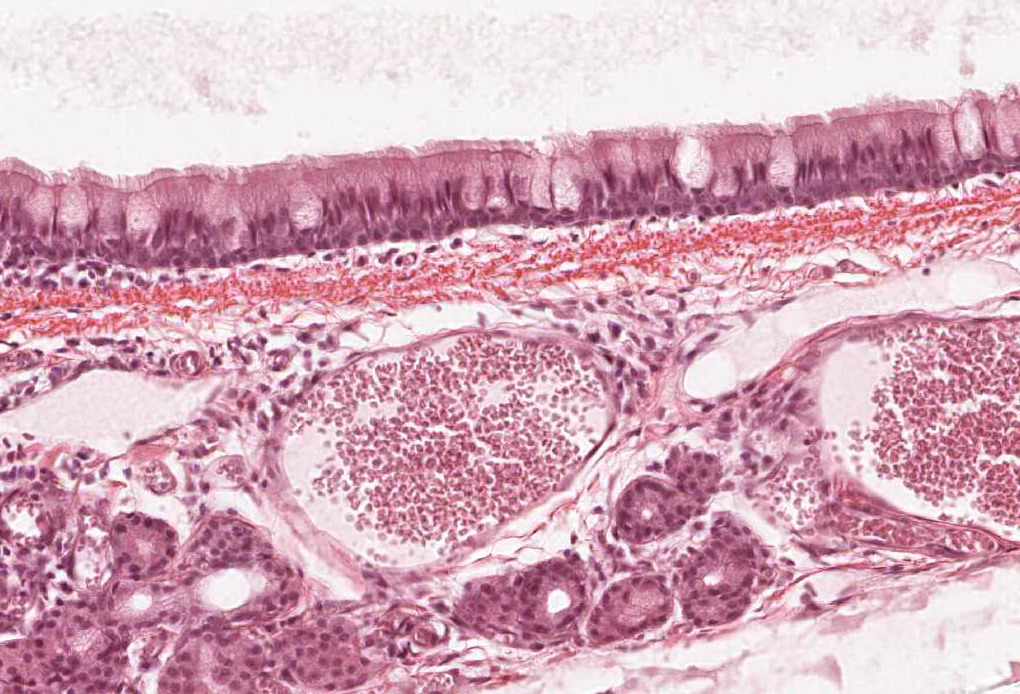 TRACHEA – mucosa (respiratory epithelium) and submucosa
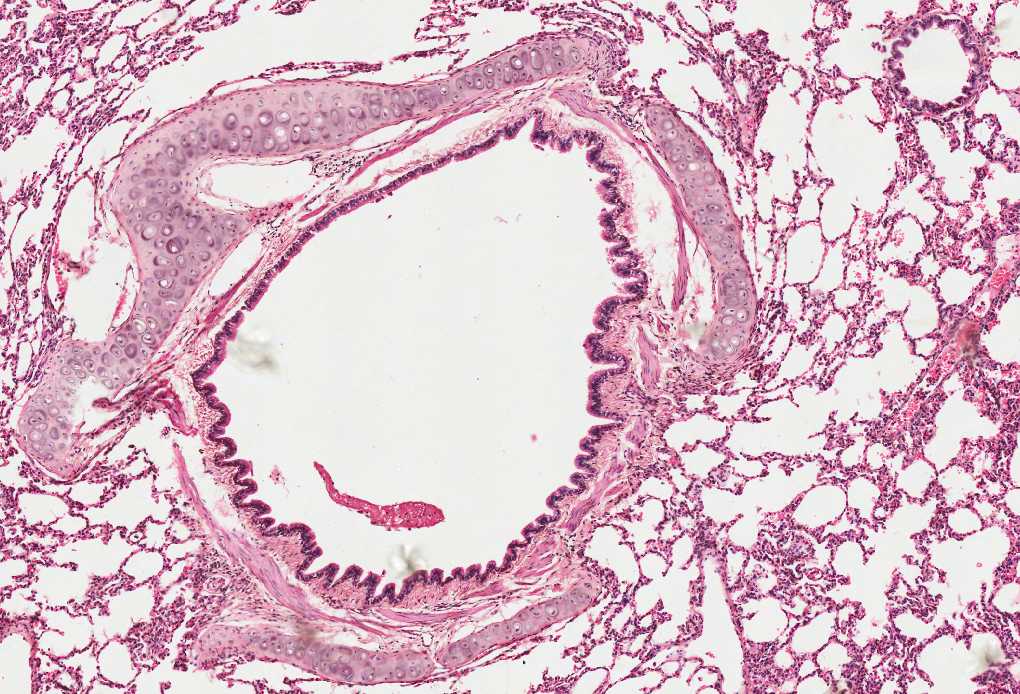 LUNG – intrapulmonary bronchus and bronchiole
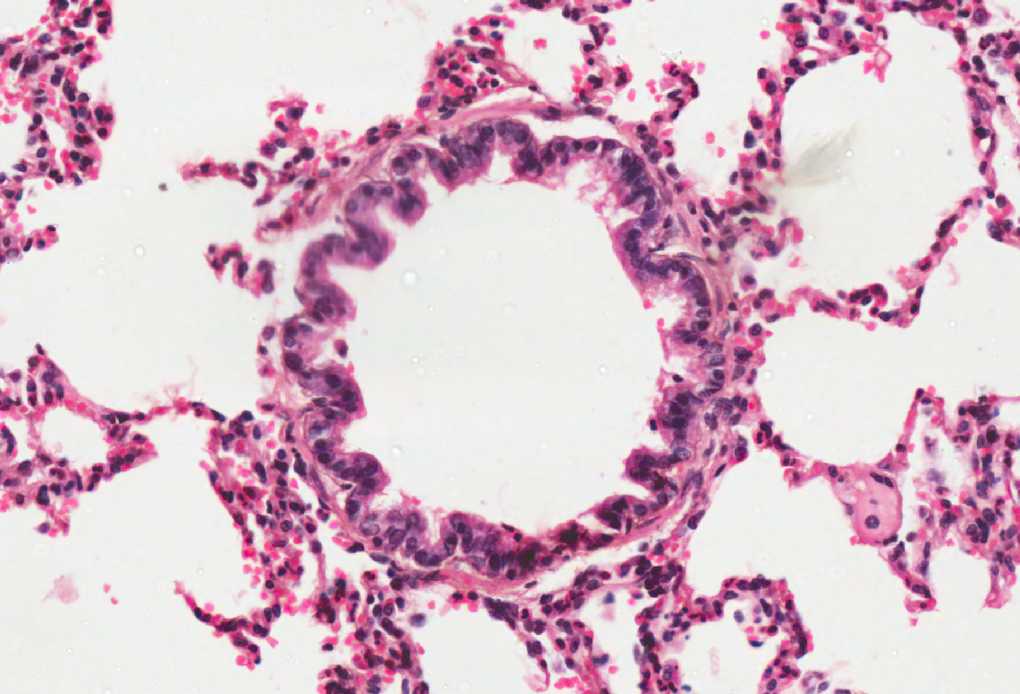 LUNG – Bronchiole (TS)
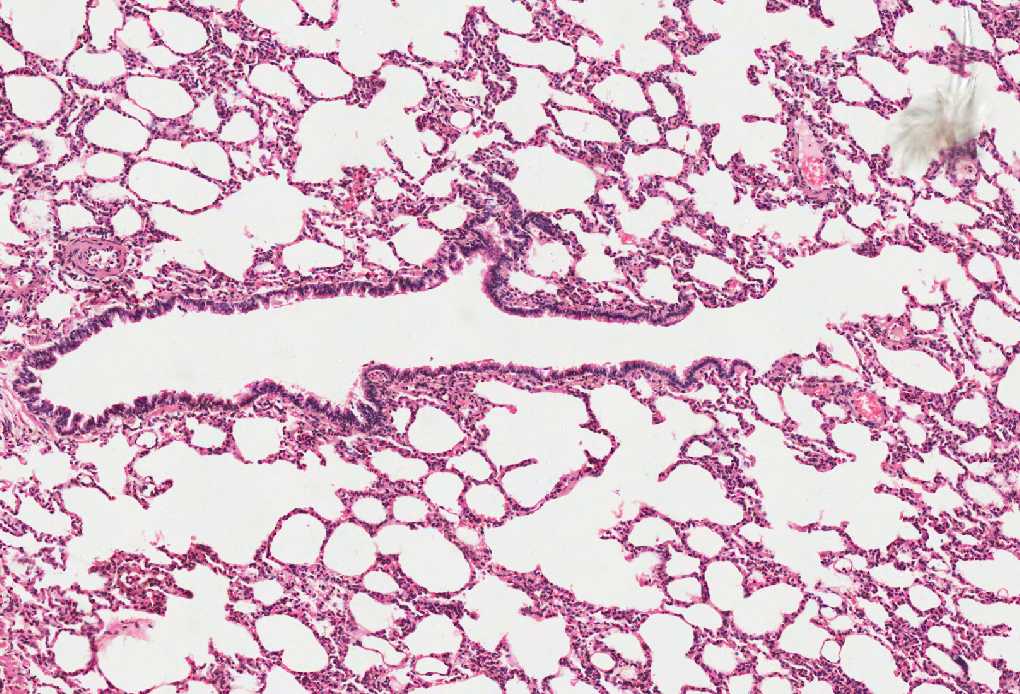 LUNG – Bronchiole (LS)